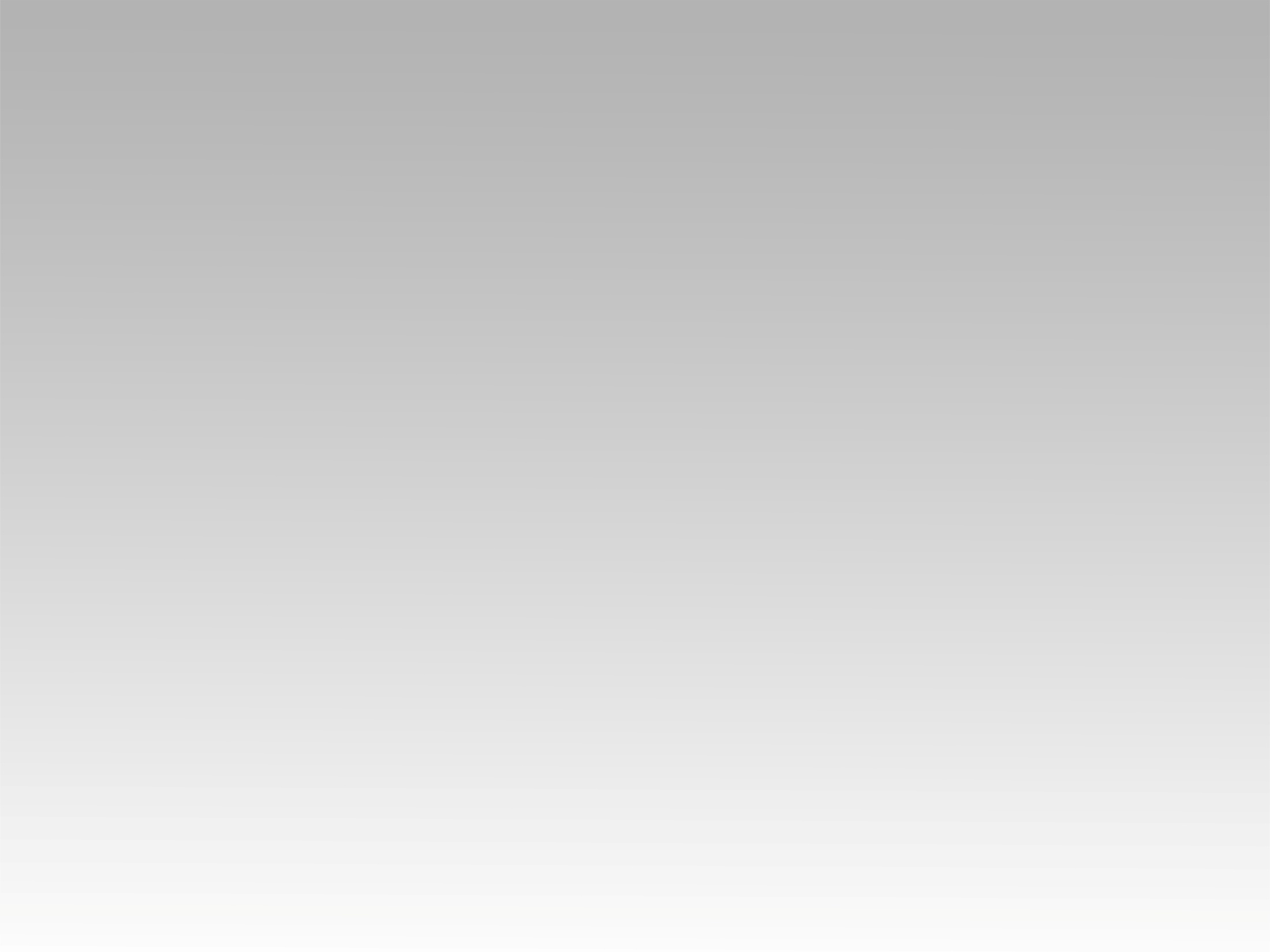 تـرنيــمة
فيه بيوت كتير خشب
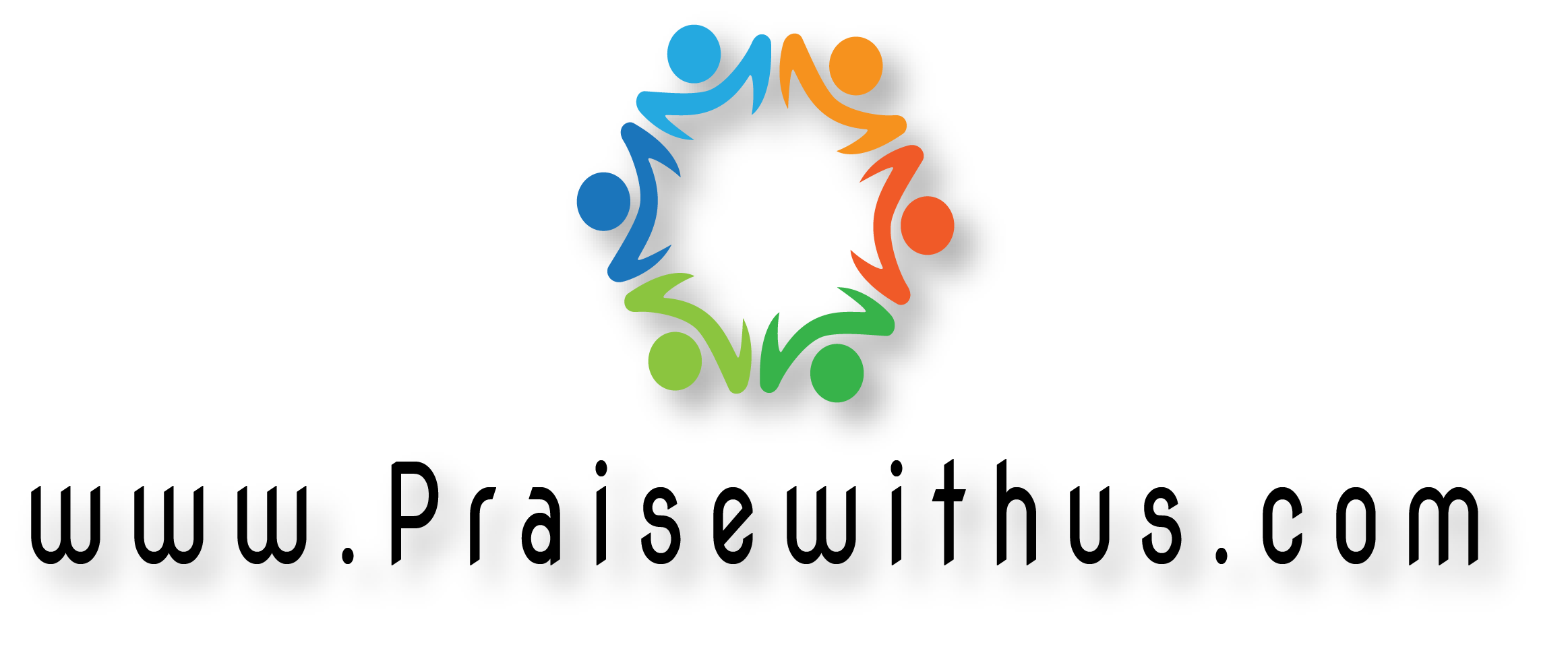 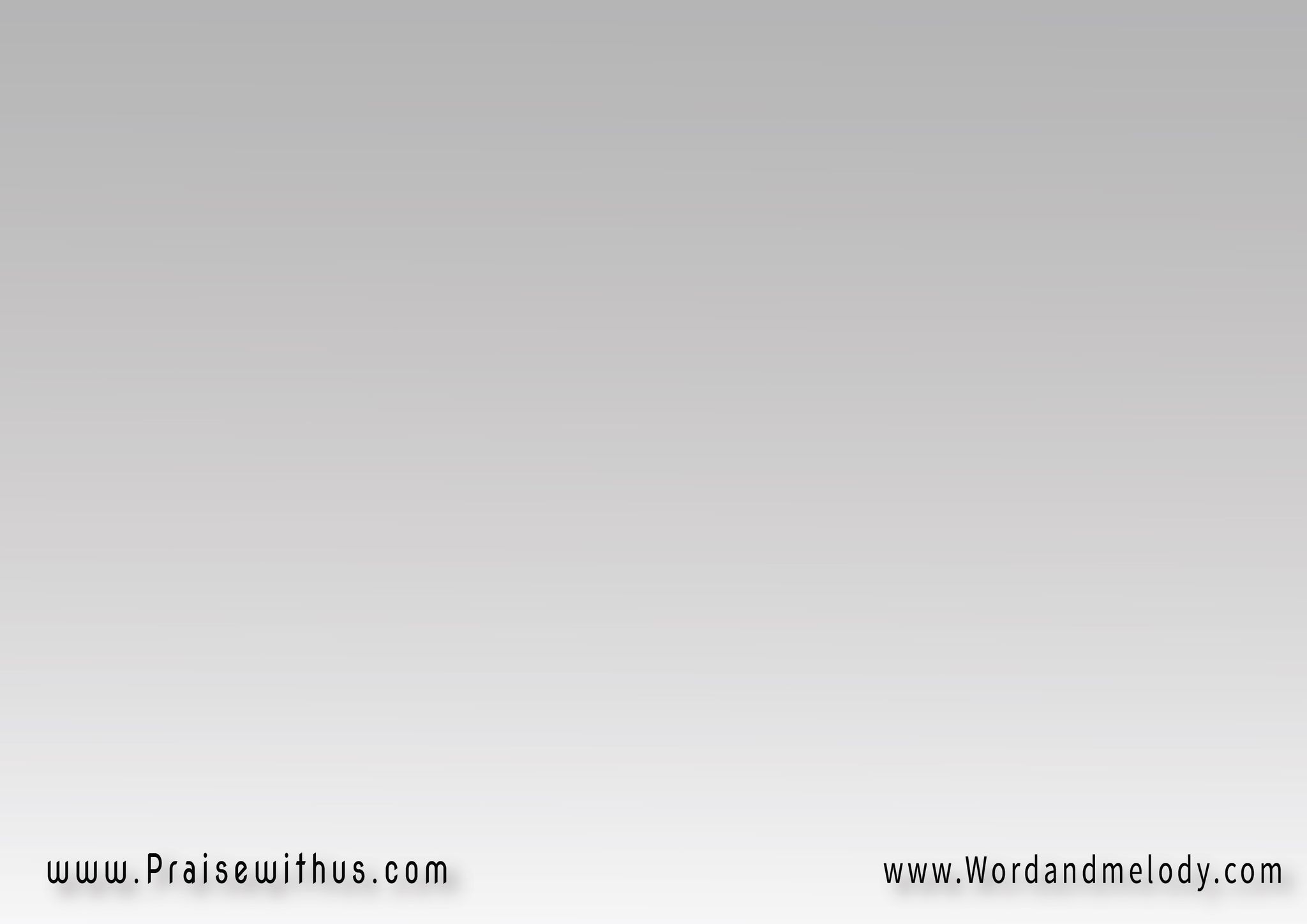 فيه بيوت كتير خشب
 وبيوت زينة وألماظ
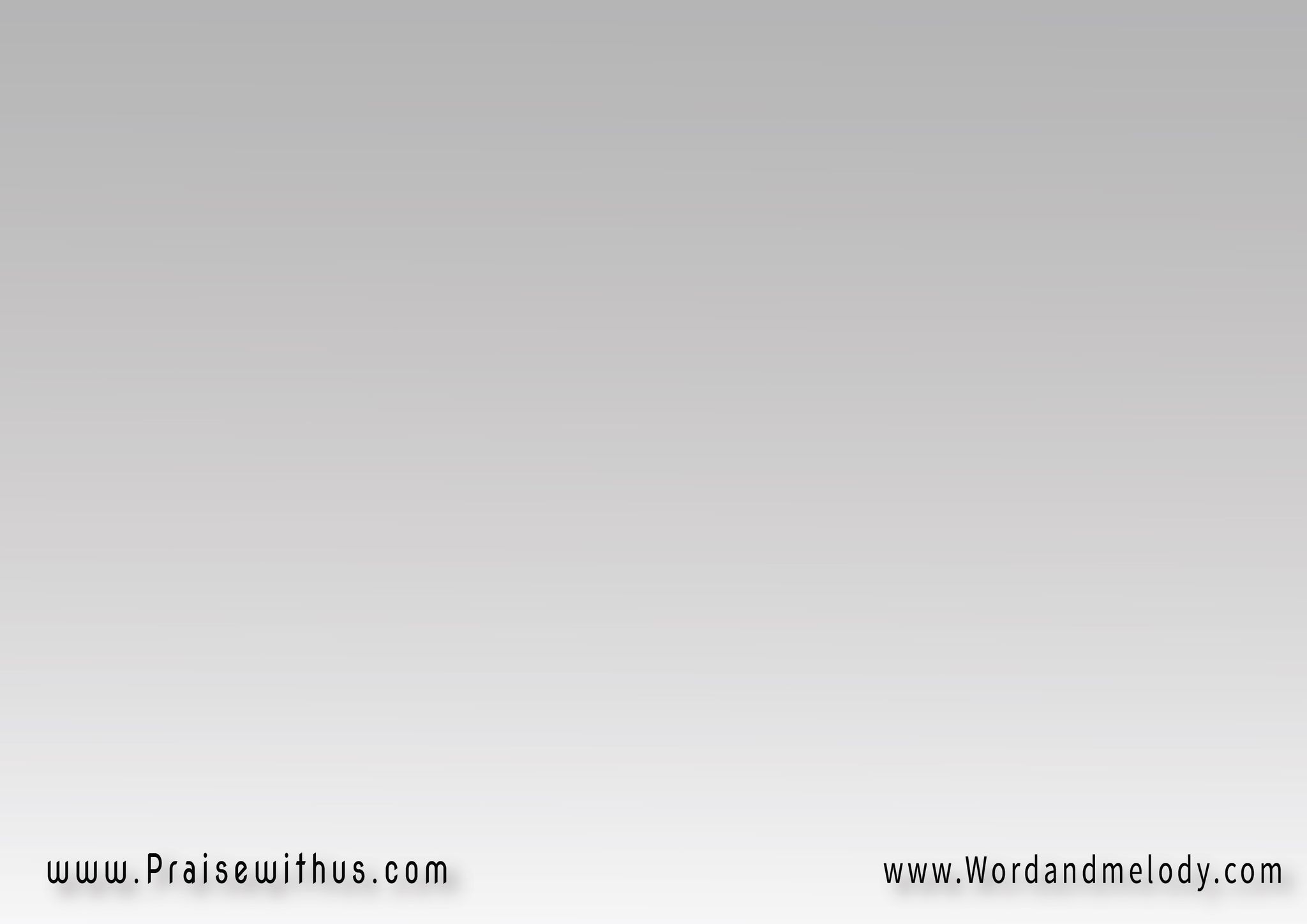 وبيوت كمان ورق
 وبيوت مالهاش أساس
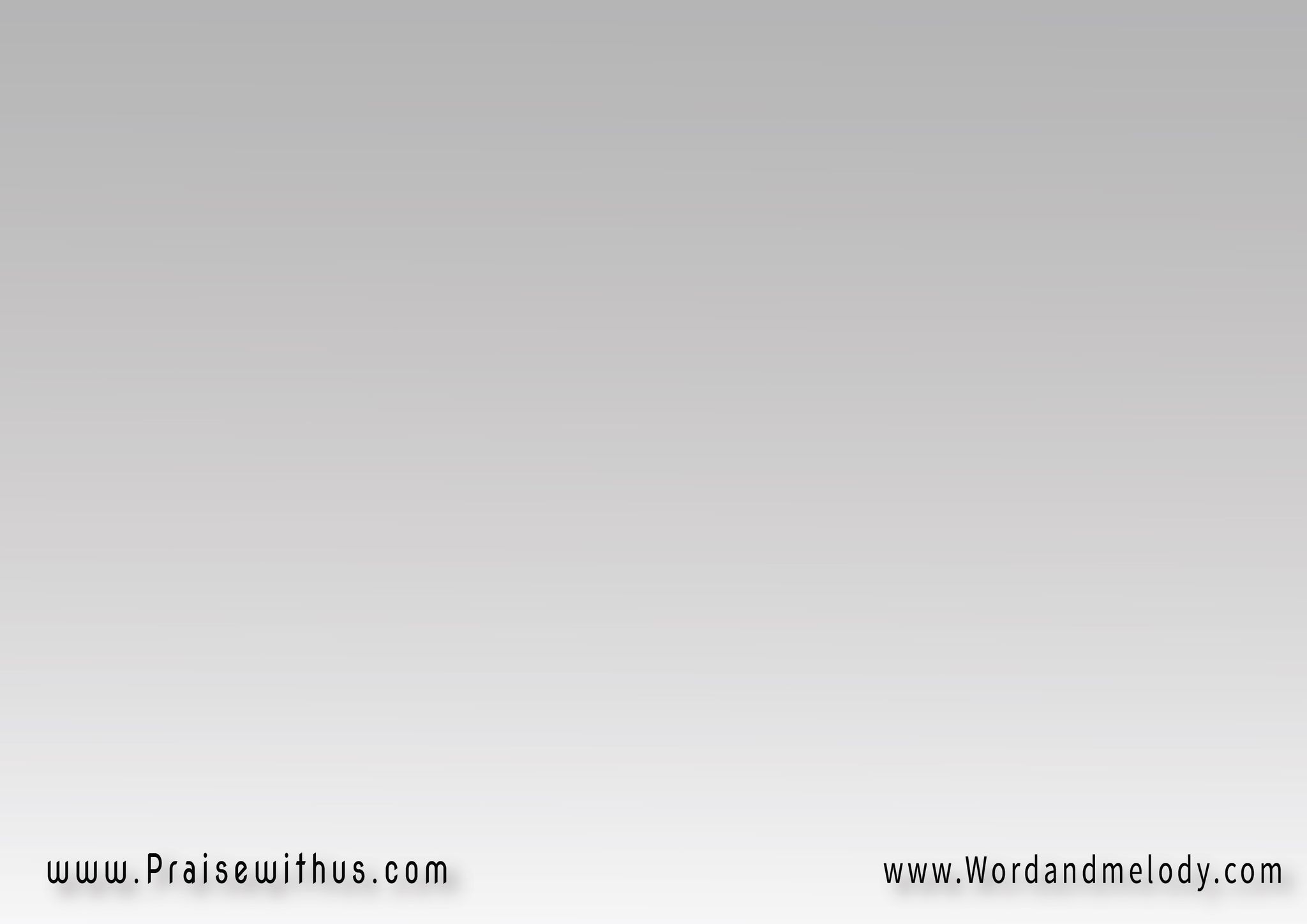 لكن أنا بيتي 
الرب بانيه 
وبحبه دايماً 
عايش فيـــــه
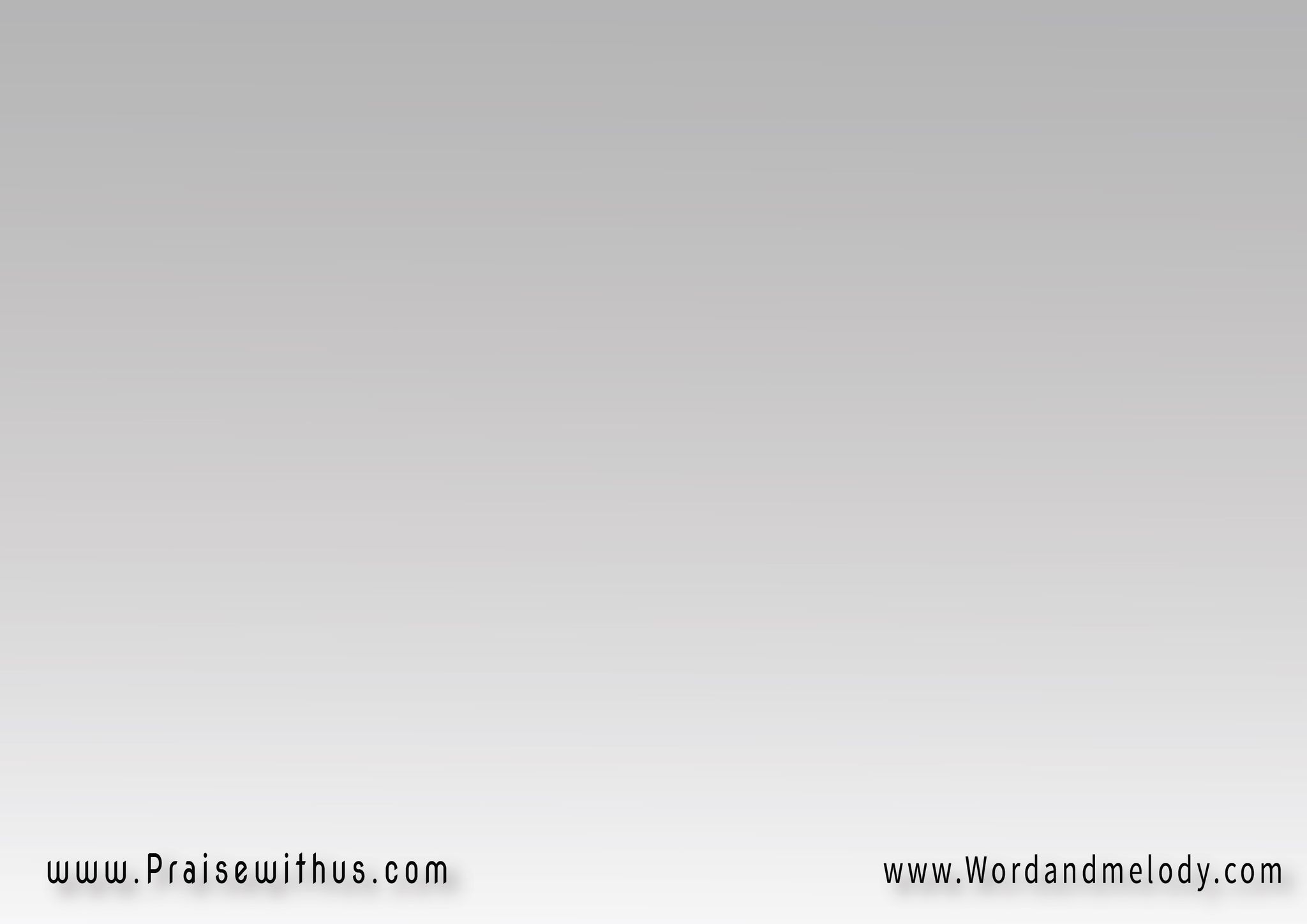 وكلامه سياج 
وضمان يحميه 
لو حتــــــــى 
ما فيش حراس
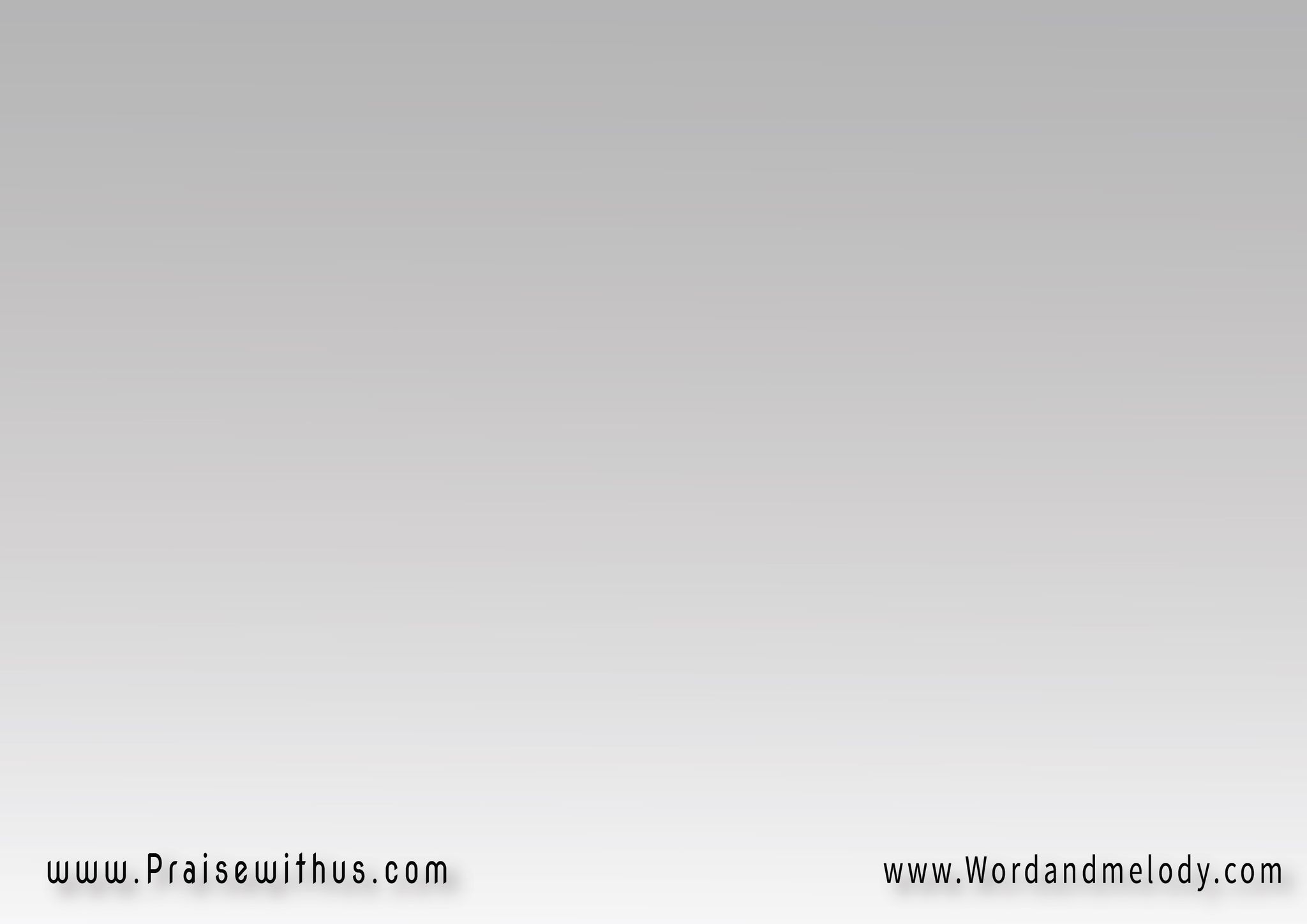 يا إلهي أنا ناظر ليك
 وحملي كله رميته عليك
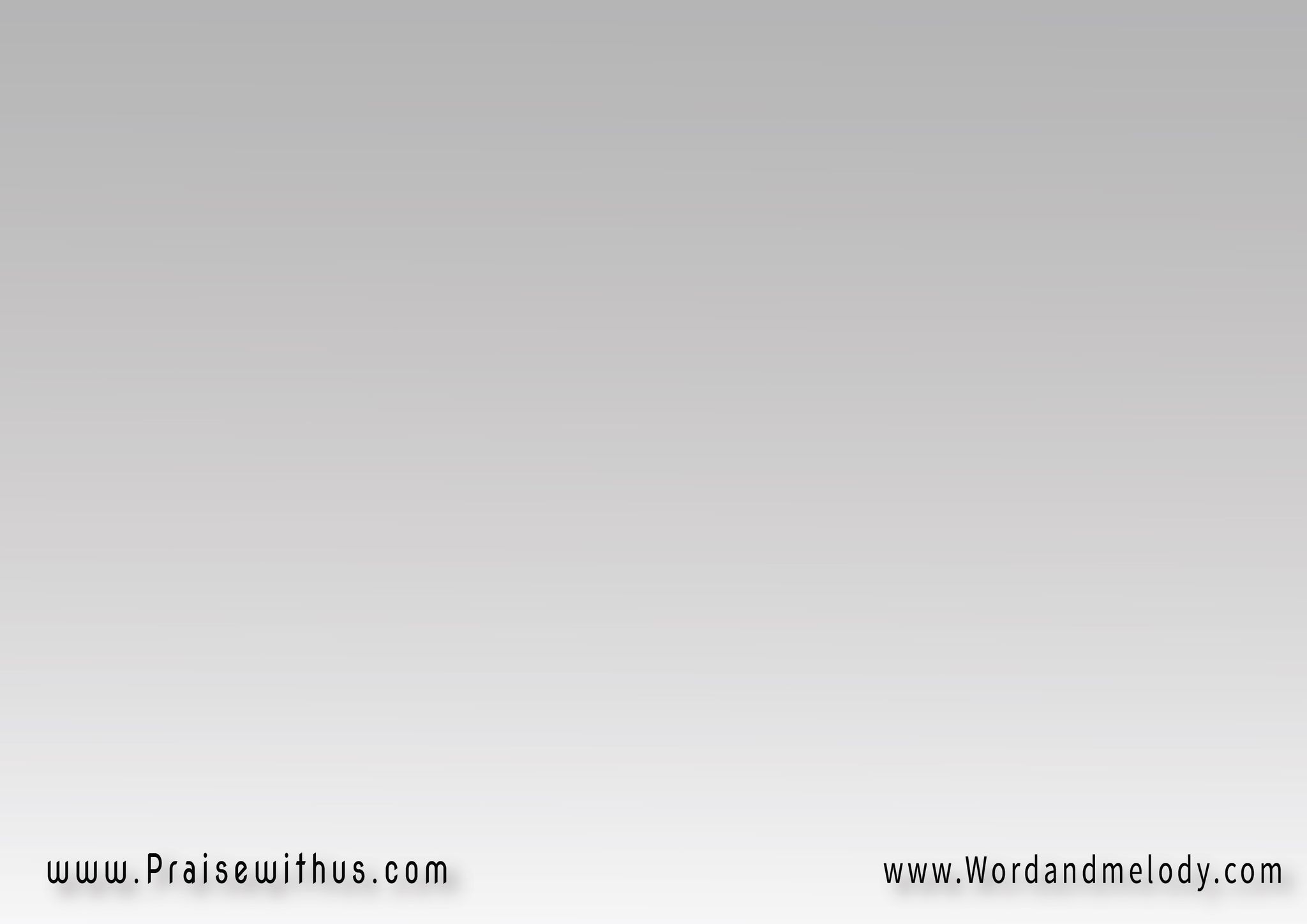 في بيتي حياتي 
بتشهد ليـــــك 
والبيت يشهد للناس
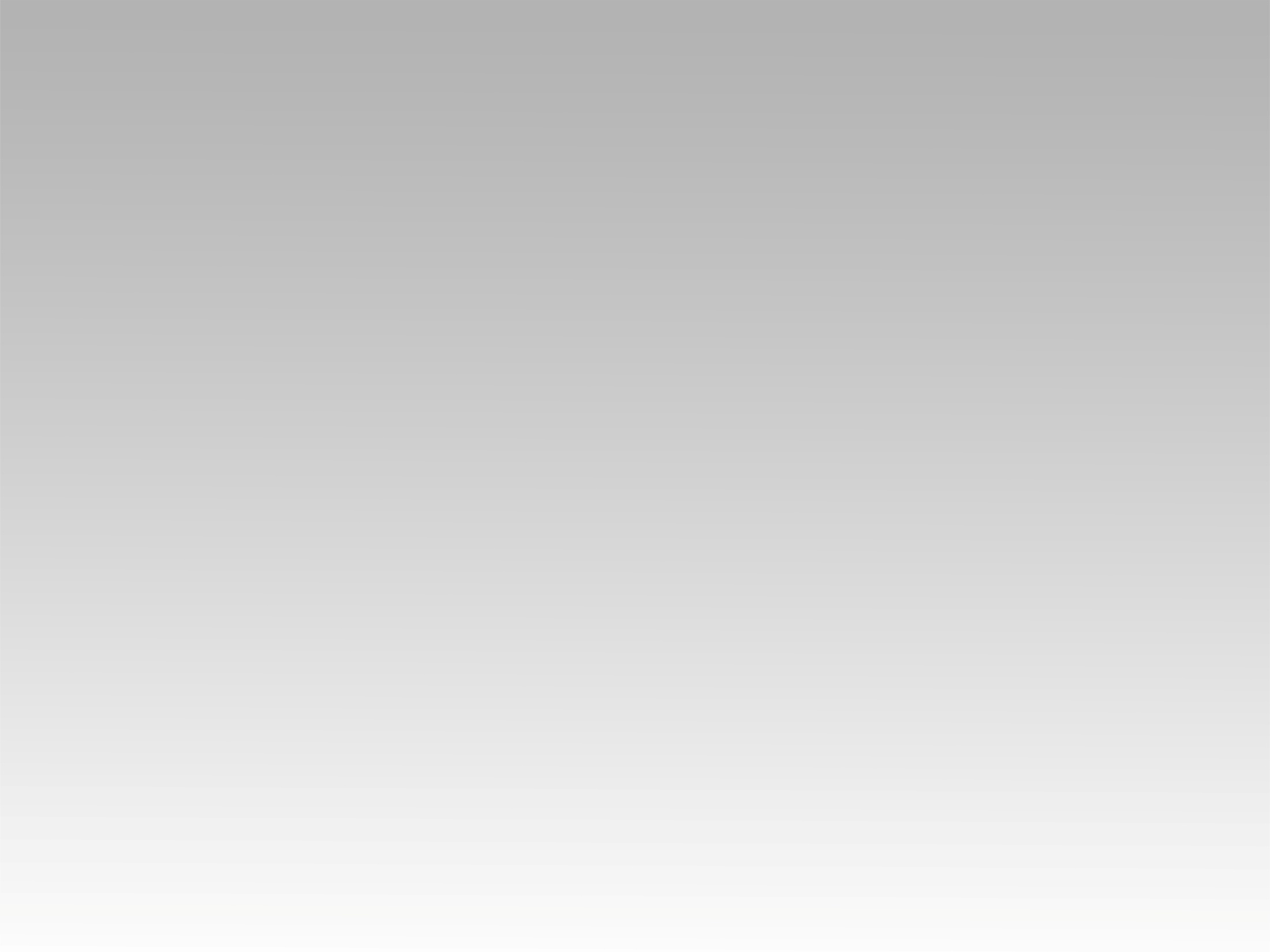 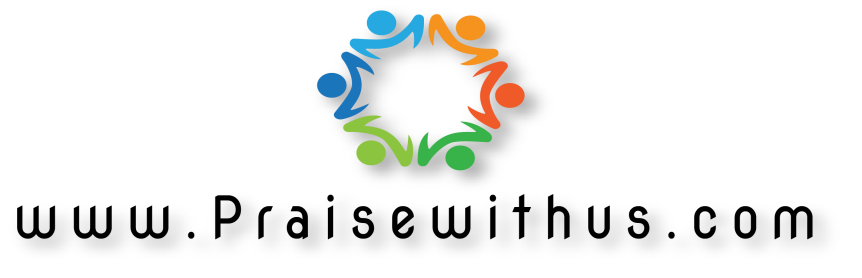